Виктор Гюго (1802 – 1885)
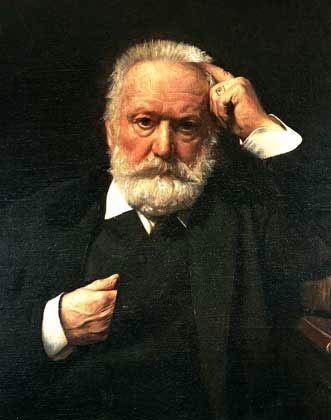 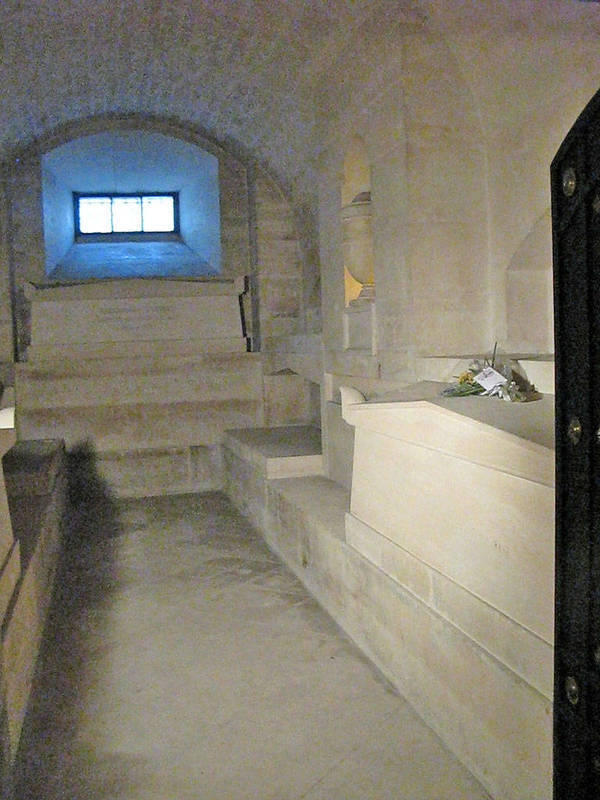 "Великие здания, как и высокие горы, - создания веков». 

Виктор Гюго
«Как известно, Париж возник на древнем острове Ситэ, имеющем форму колыбели…»
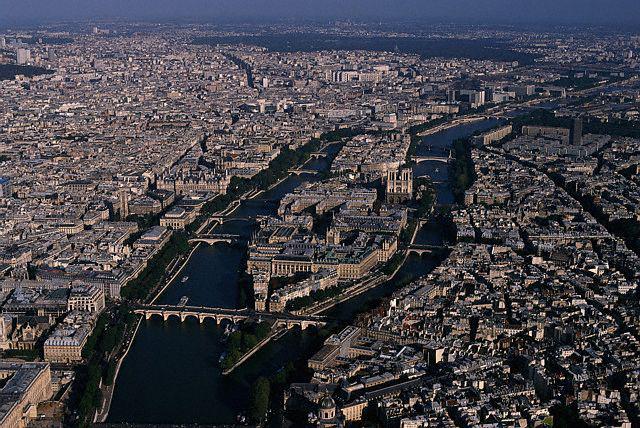 «В XV столетии Париж был разделен на три города, резко отличных друг от друга, независимых, обладавших каждый своей физиономией, своим специальным назначением, своими нравами, обычаями, привилегиями, своей историей: Ситэ, Университет и Город».
«…вряд ли в истории архитектуры найдется страница, прекраснее той, какою является фасад этого собора…»
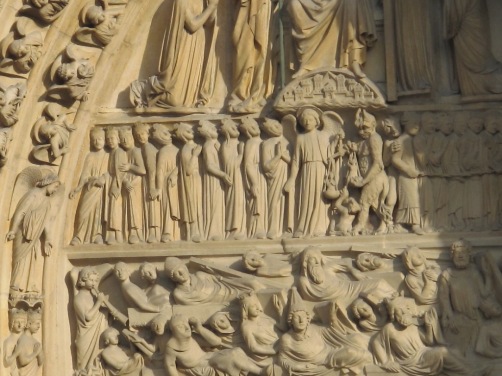 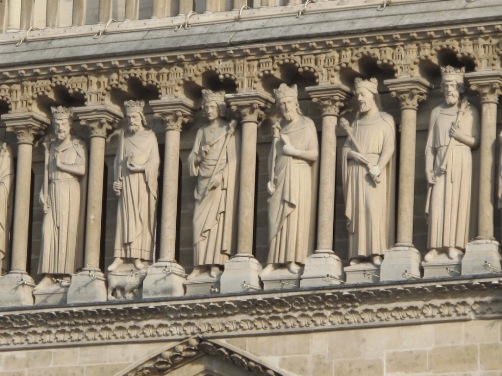 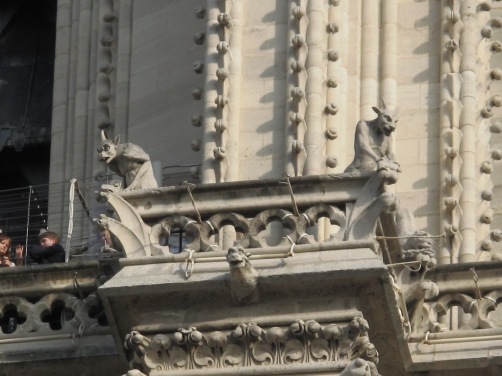